數習P88、P89解答
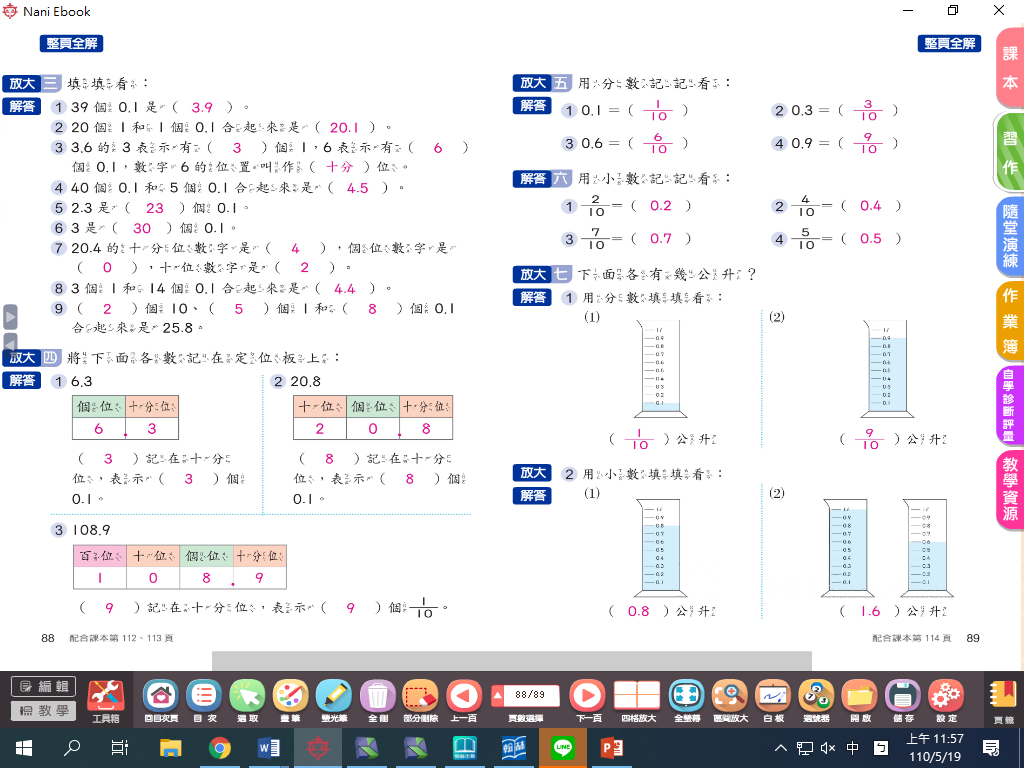